Cambiamenti climatici
Classe V
E a te cosa viene in mente?
Andiamo ora a distinguere i fattori e gli elementi del clima➡️➡️
Facciamo una piccola distinzione ➡️
Questa mappa concettuale vi aiuterà a memorizzare i concetti fondamentali👩‍🏫
Ora tocca a te completare la mappa 👩‍💻👨‍💻
Ora prova ad essere un piccolo inventore e seguendo le indicazioni costruisci questo strumento
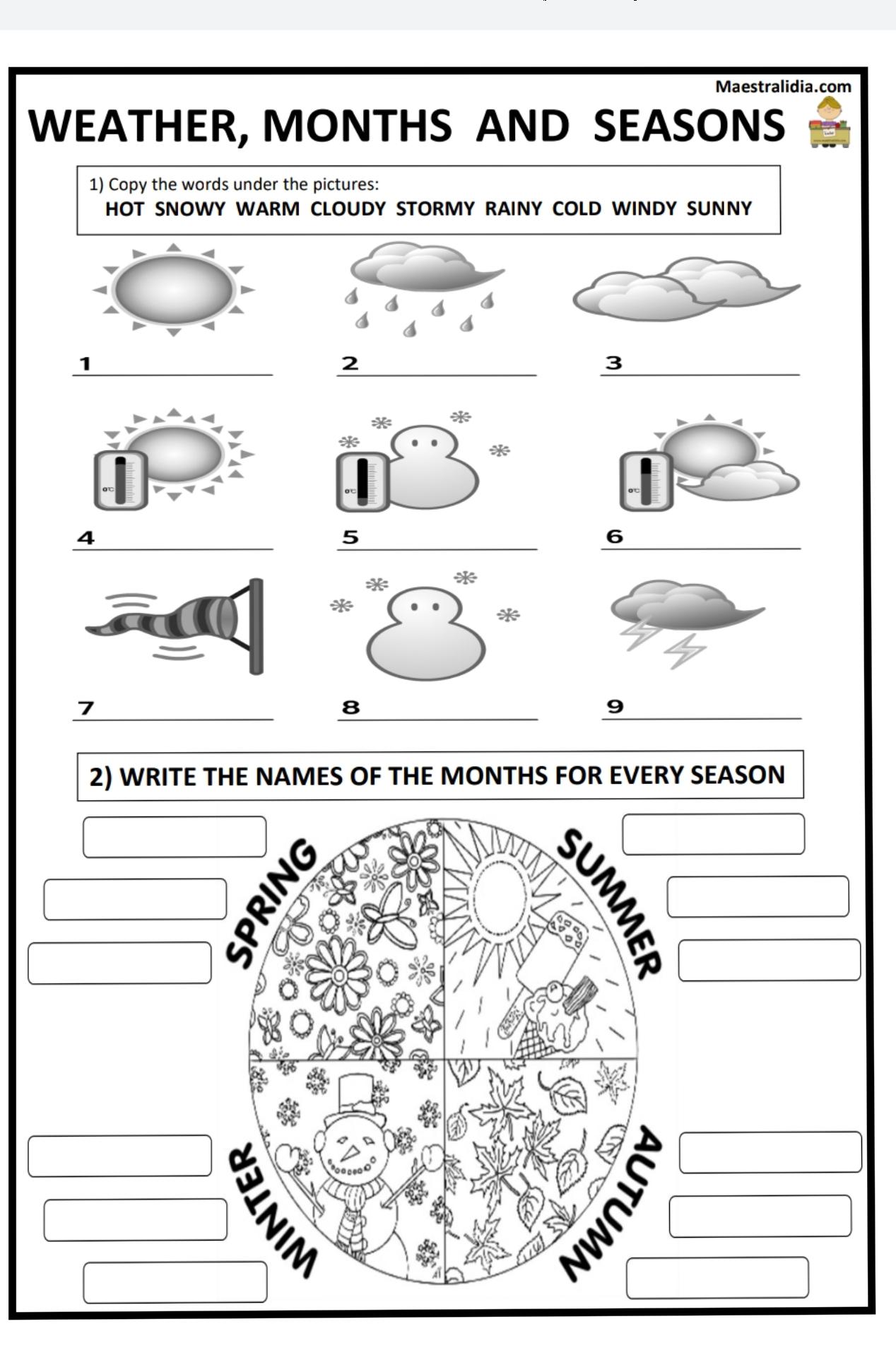 Piccola ripetizione di cose studiate…..
Buon lavoro……🤗